بناء مواقع المكتبات المحاضرة العاشرة
وبعد اجراء كل هذه الخطوات لا تتغير الأدوات المتاحة لتنسيق المقال إلى باضافة المحرر إلى الاعدادات العامة وذلك باتباع الخطوات التالية  :
من قائمة النظام نختار الإعدادات العامة
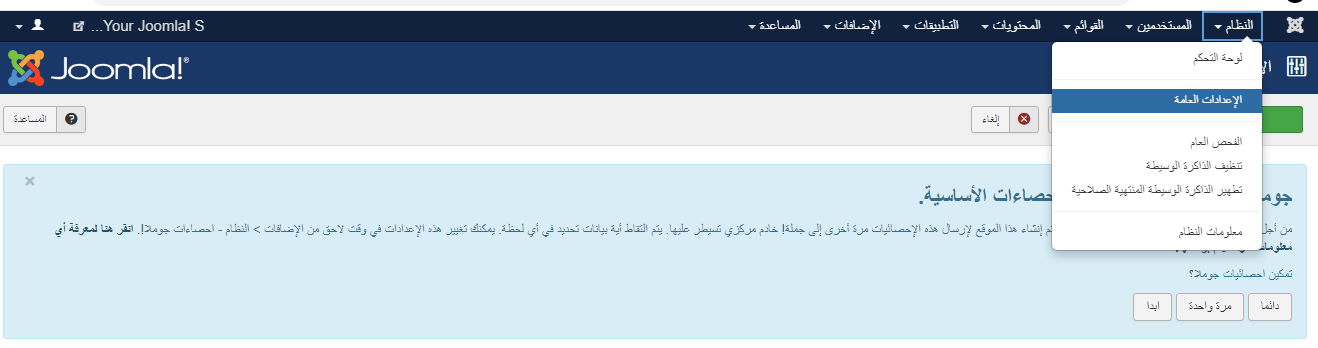 يتم تغيير نظام التشغيل الإفتراضي من Tiny MCE  إلى  Editor-JCE ثم نضغط على حفظ وإعلاق
نقوم بفتح المقالات من قائمة المحتويات نختار مدير المقالات